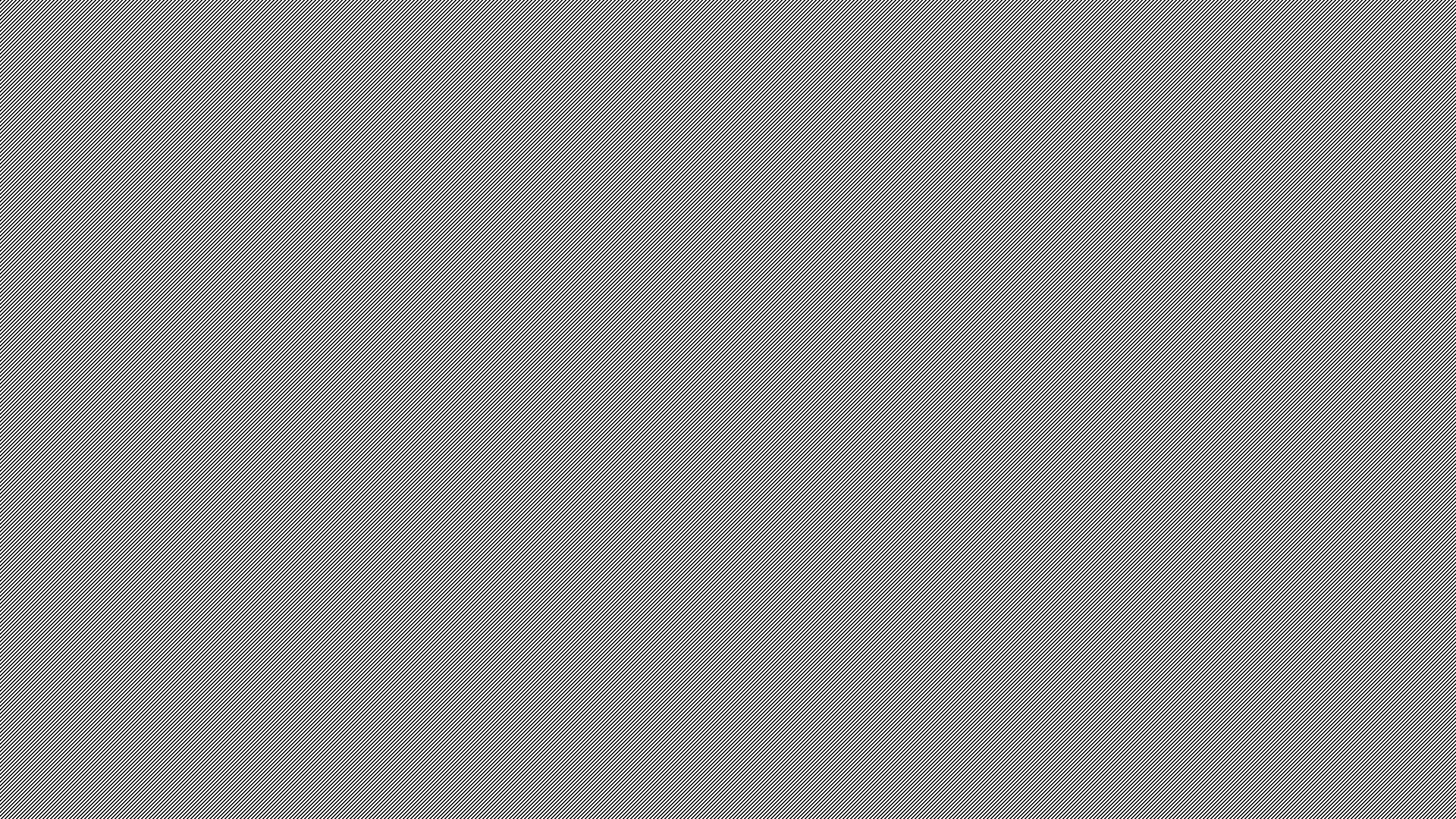 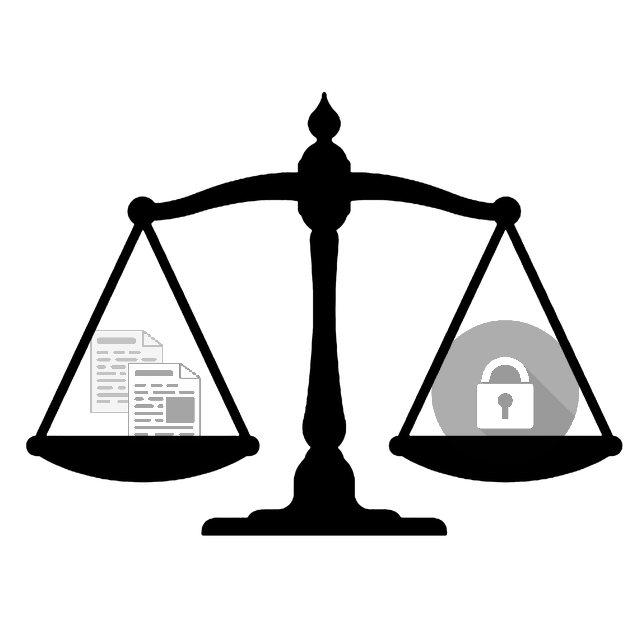 Data protection in research practice
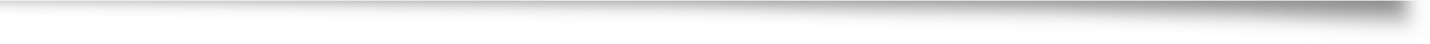 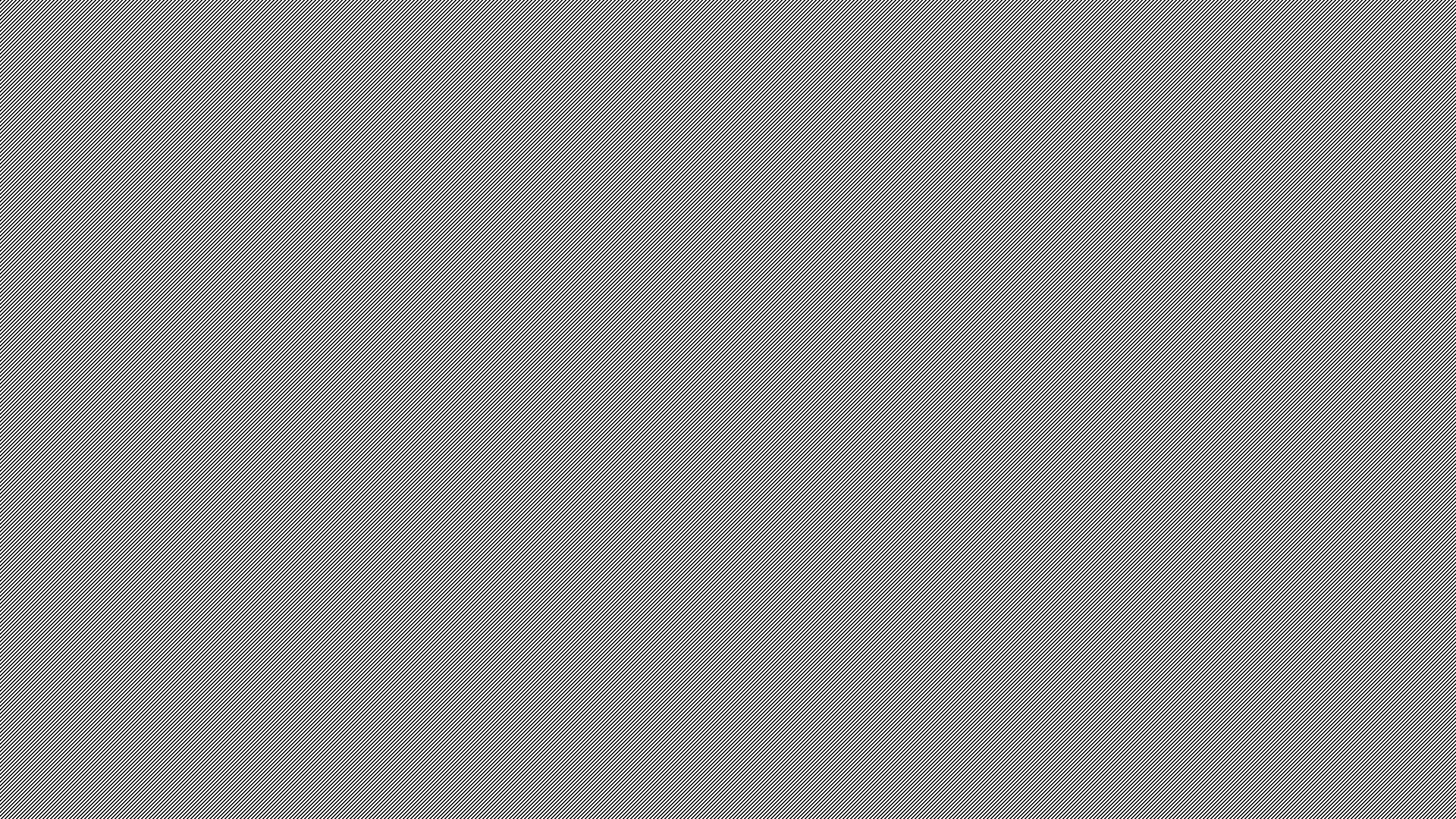 Part III: The GDPR in science and research
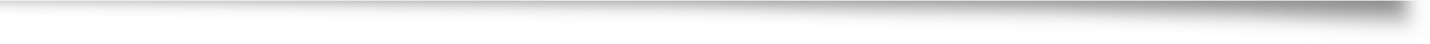 Agenda
What is the GDPR and what does it apply to?
What is personal data and what is sensitive data?
What does anonymization or pseudonymization of data mean? 
What are the principles of the GDPR?
What are the key roles defined in the GDPR? 
How to process data for archiving purposes or scientific or historical research purposes in accordance with the GDPR? 
The ELDAH Consent Form Wizard - A Step-by-Step Tutorial
GDPR-exemptions for science and research
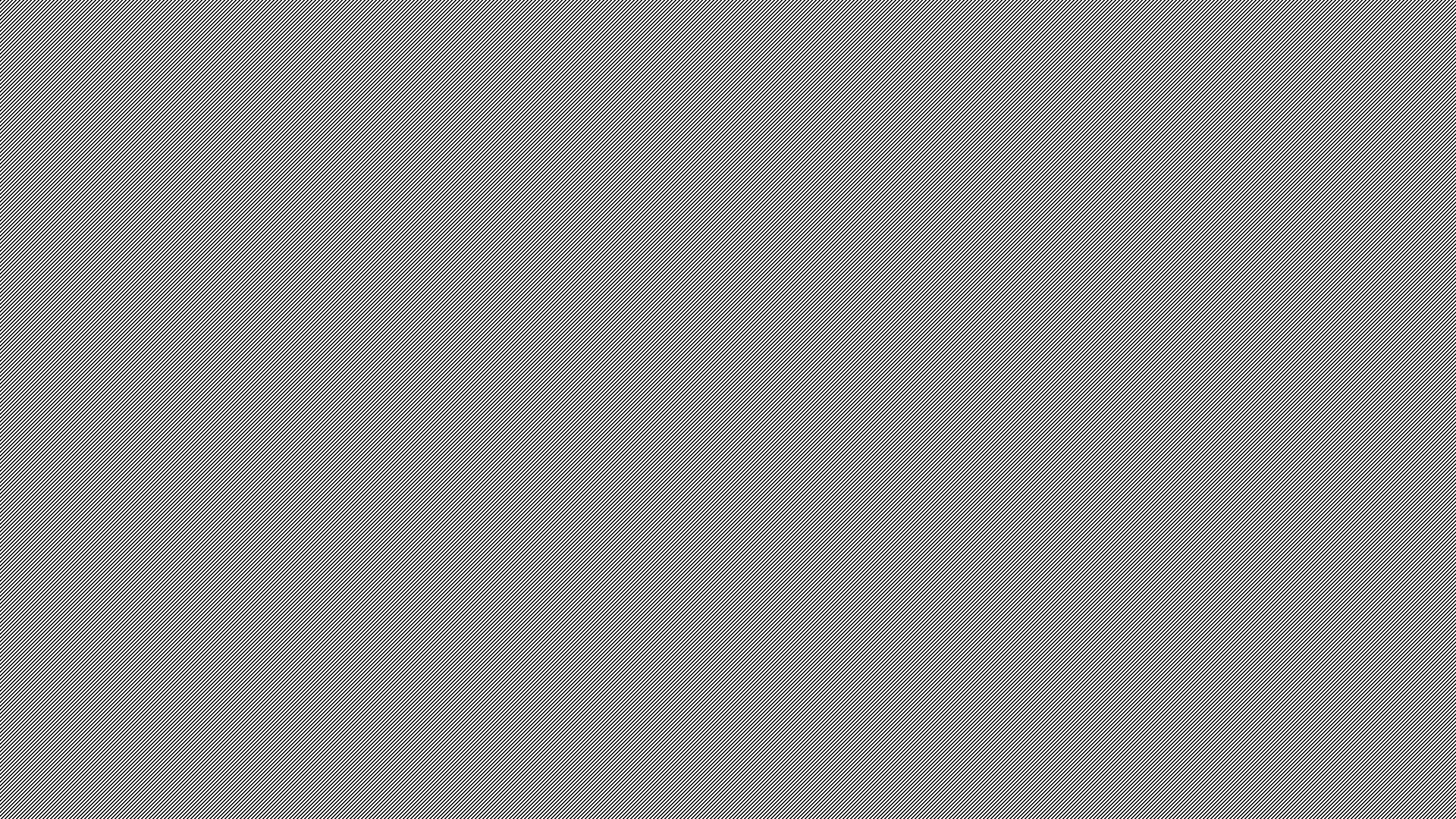 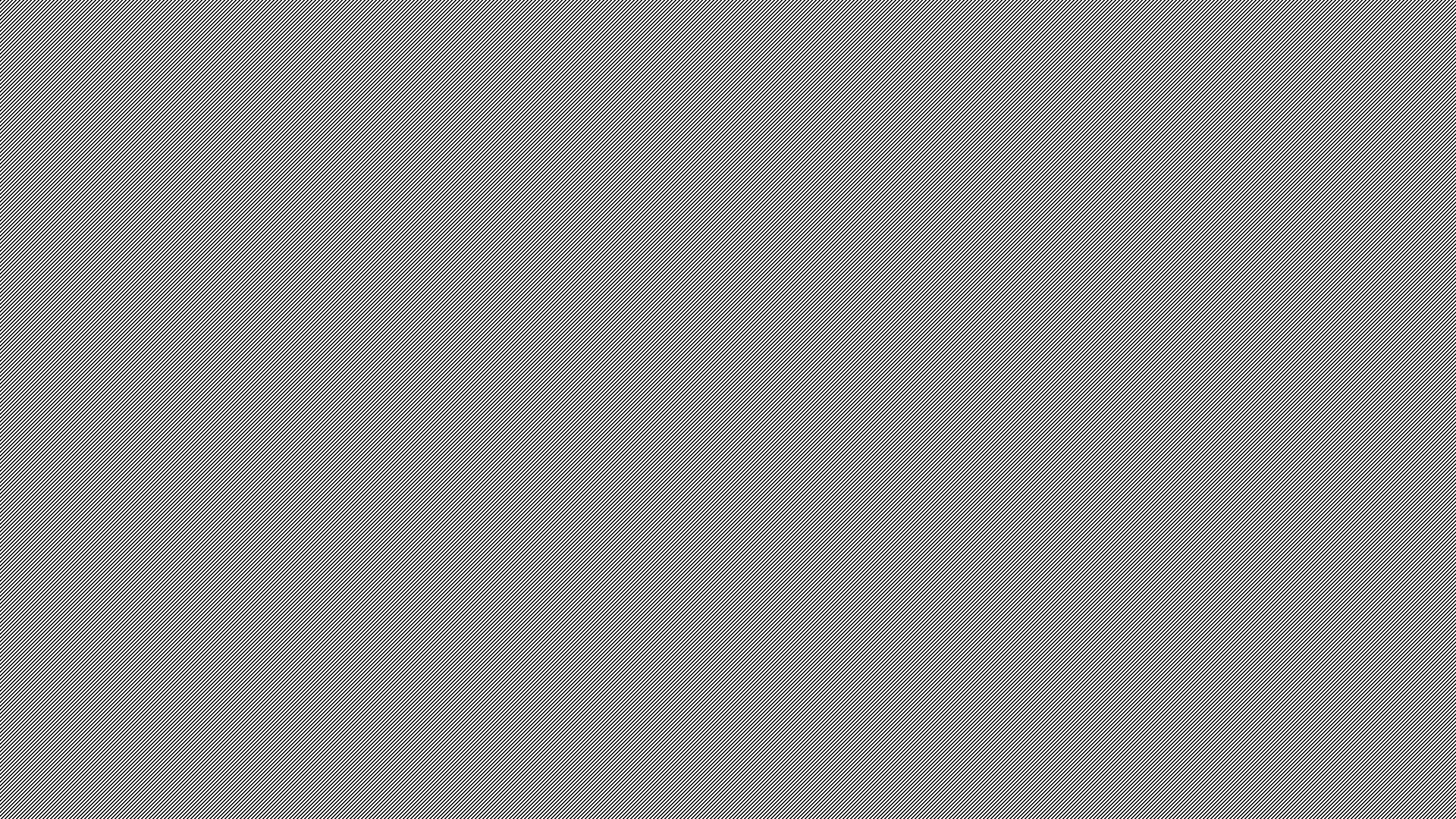 GDPR-exemptions for science and research
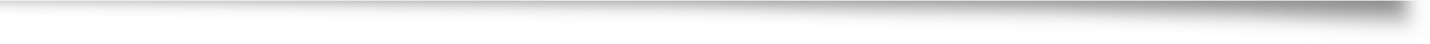 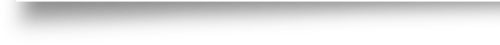 Exemptions for „specific processing situations“ defined a.o. in Art. 85 (2) und 89 (2) of the GDPR


Exemption of Art 17. “Right to erasure” defined in Art. 17 (3)(d)
Art. 89 (2):

Where personal data are processed for scientific or historical research purposes or statistical purposes, Union or Member State law may provide for derogations from the rights referred to in Articles 15, 16, 18 and 21 subject to the conditions and safeguards referred to in paragraph 1 of this Article in so far as such rights are likely to render impossible or seriously impair the achievement of the specific purposes, and such derogations are necessary for the fulfilment of those purposes.
Art. 85 (2):

For processing carried out for journalistic purposes or the purpose of academic artistic or literary expression, Member States shall provide for exemptions or derogations […] if they are necessary to reconcile the right to the protection of personal data with the freedom of expression and information.
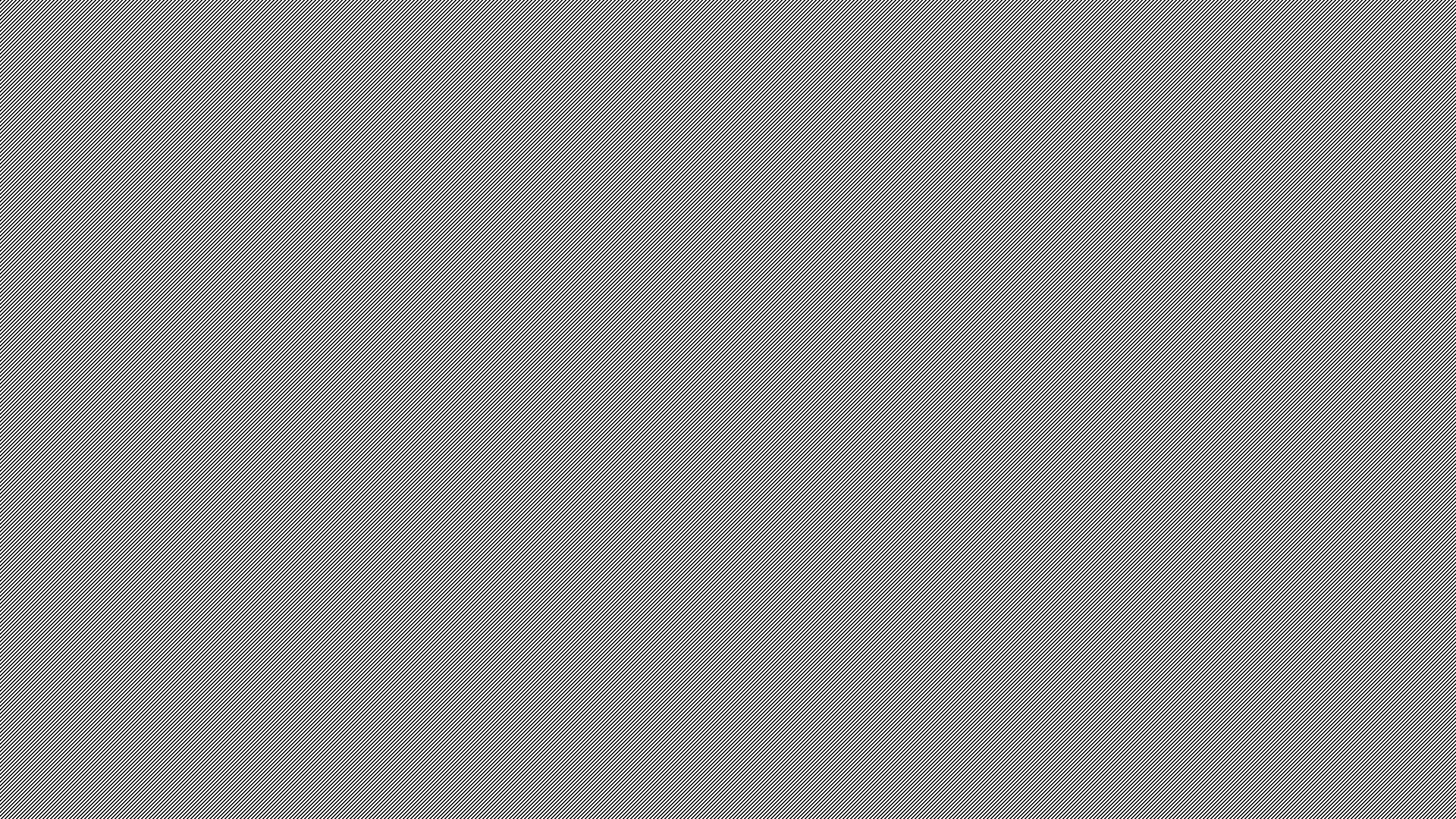 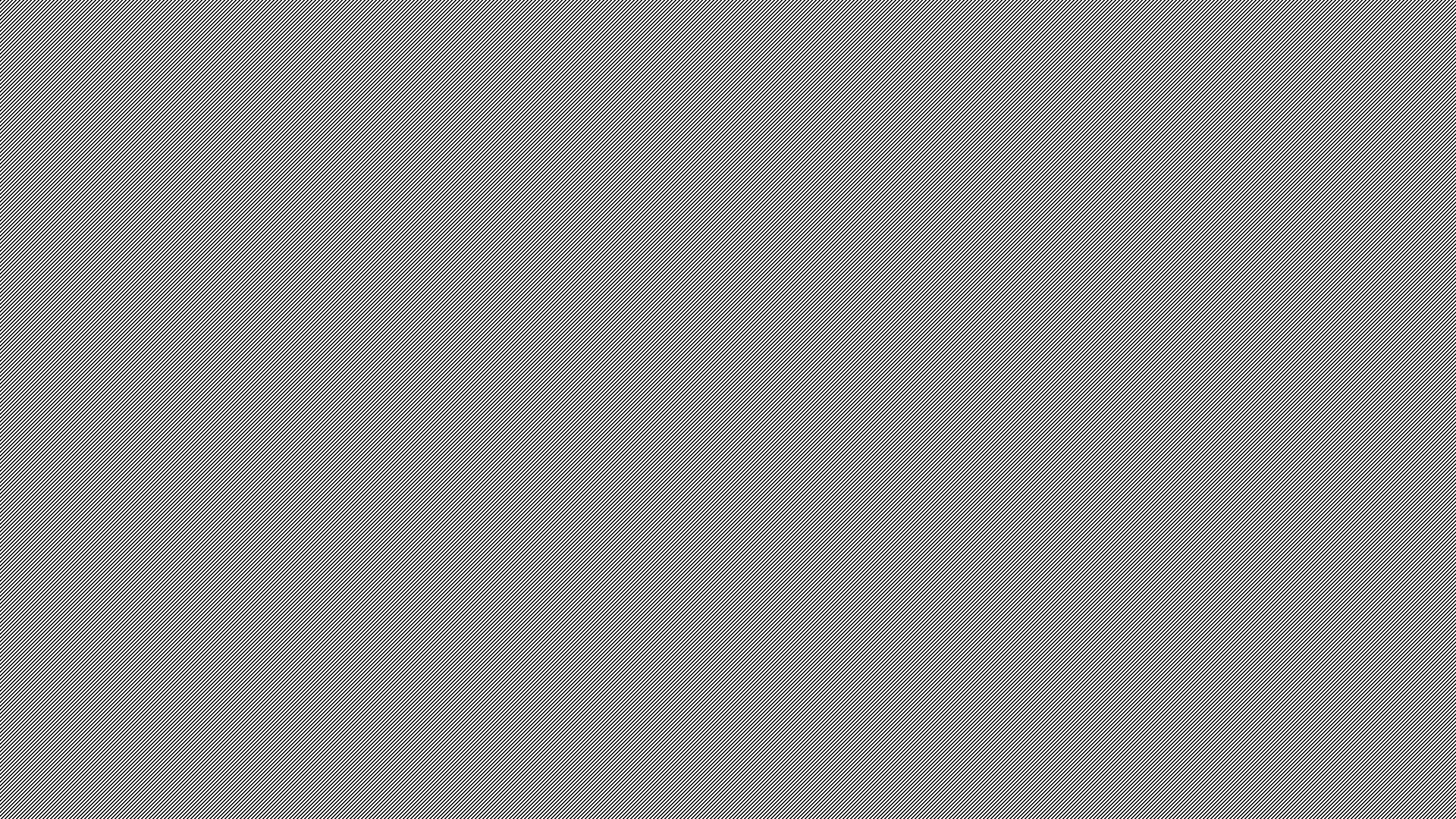 Consent obtainable for multiple research areas and purposes at once

Scientific purpose of data processing is always a justifiable purpose

Longer data storage possible, if data is processed in accordance with the purposes defined in Art. 89

Rights to erasure and rights to object are partially restricted  e.g. exam data; research data
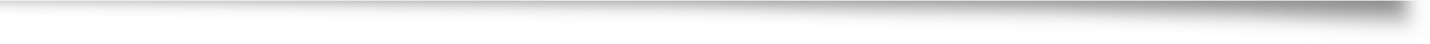 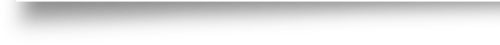 What does this mean for the scientific field?
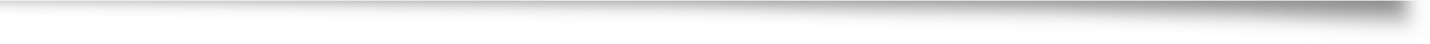 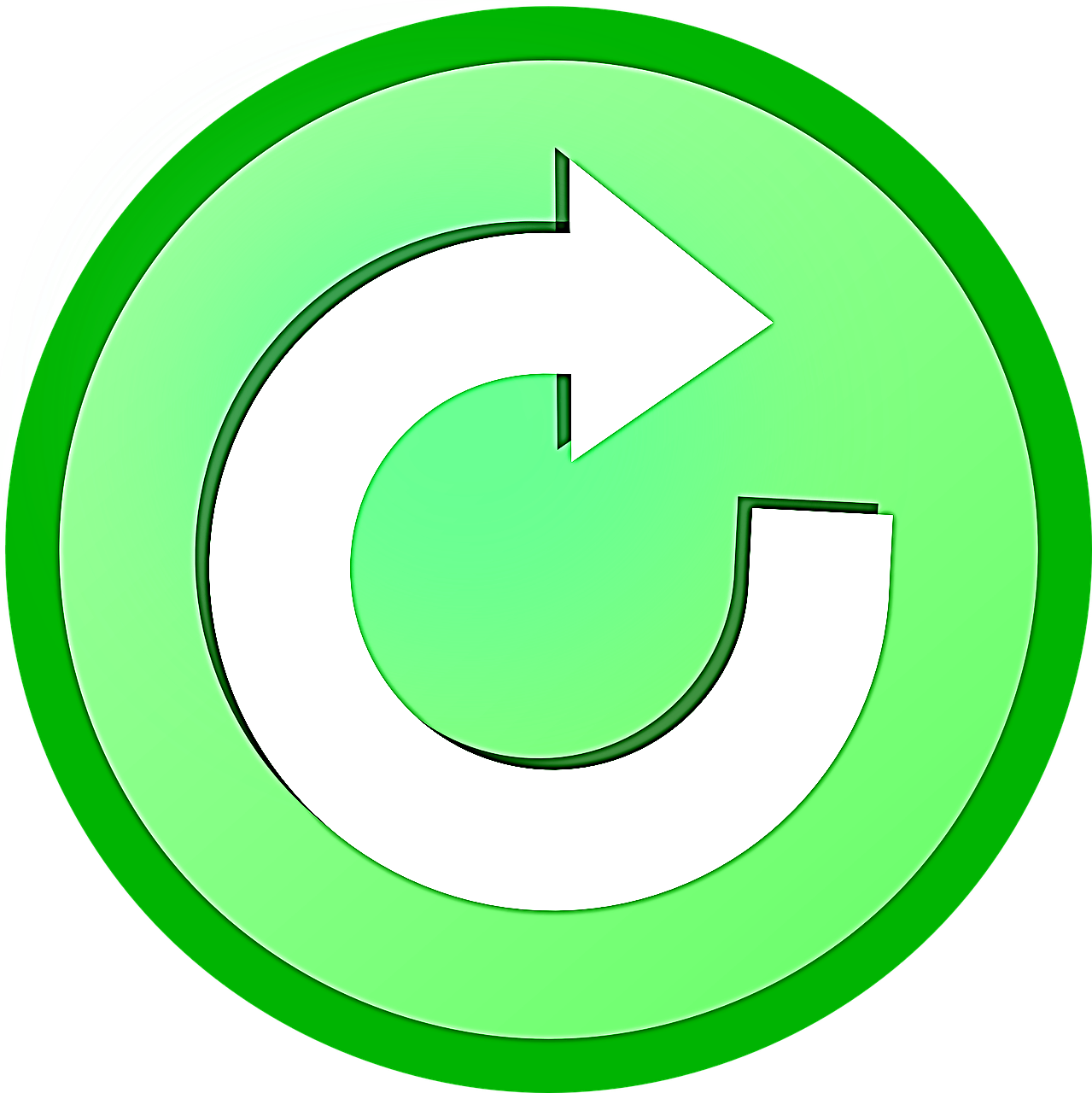 RECAP
Data processing in the context of science and research 
         =  special processing situation

2) Art. 85 und 89  exemptions for science, research and archives

3) Exemptions for „Right to erasure“ in Art. 17

4) Significance for the scientific field:

Possible to obtain broader consent for data processing
Longer storage time for processed data 
Scientific purpose = always justifiable purpose

5) Even with these exemptions, the principles of the GDPR must always be followed!
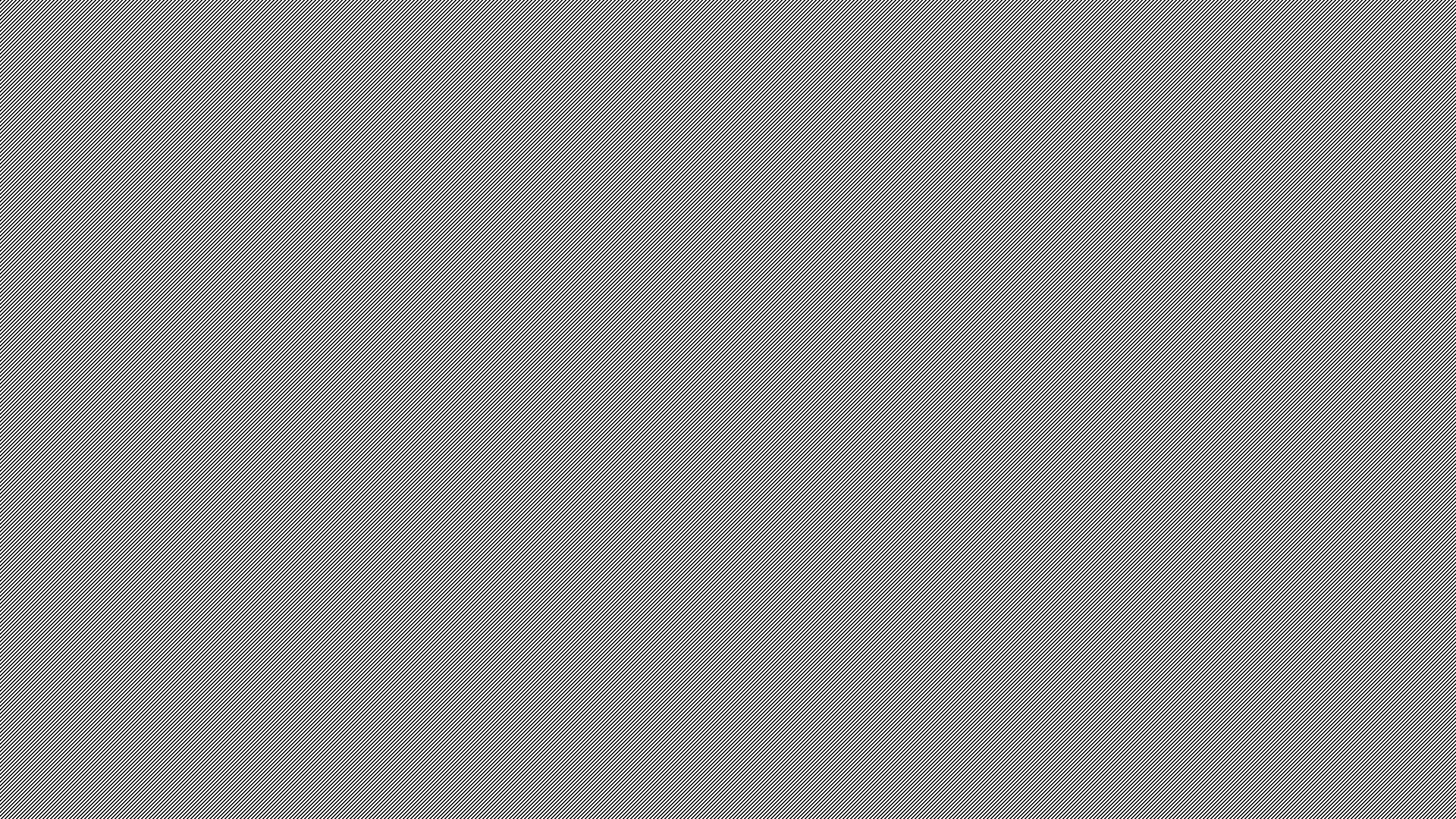 Good to know
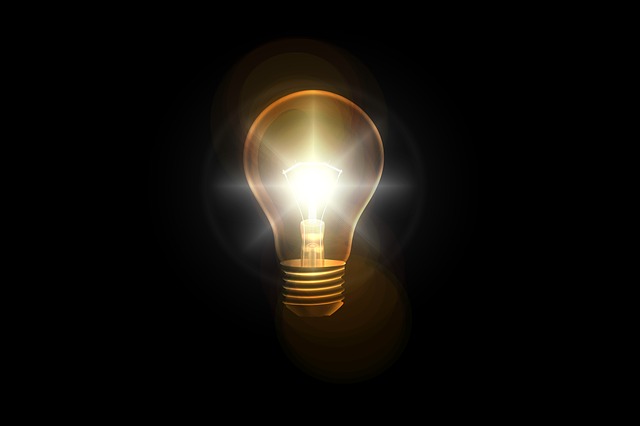 Video III
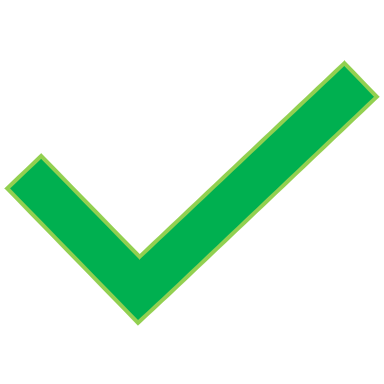 More material and useful links
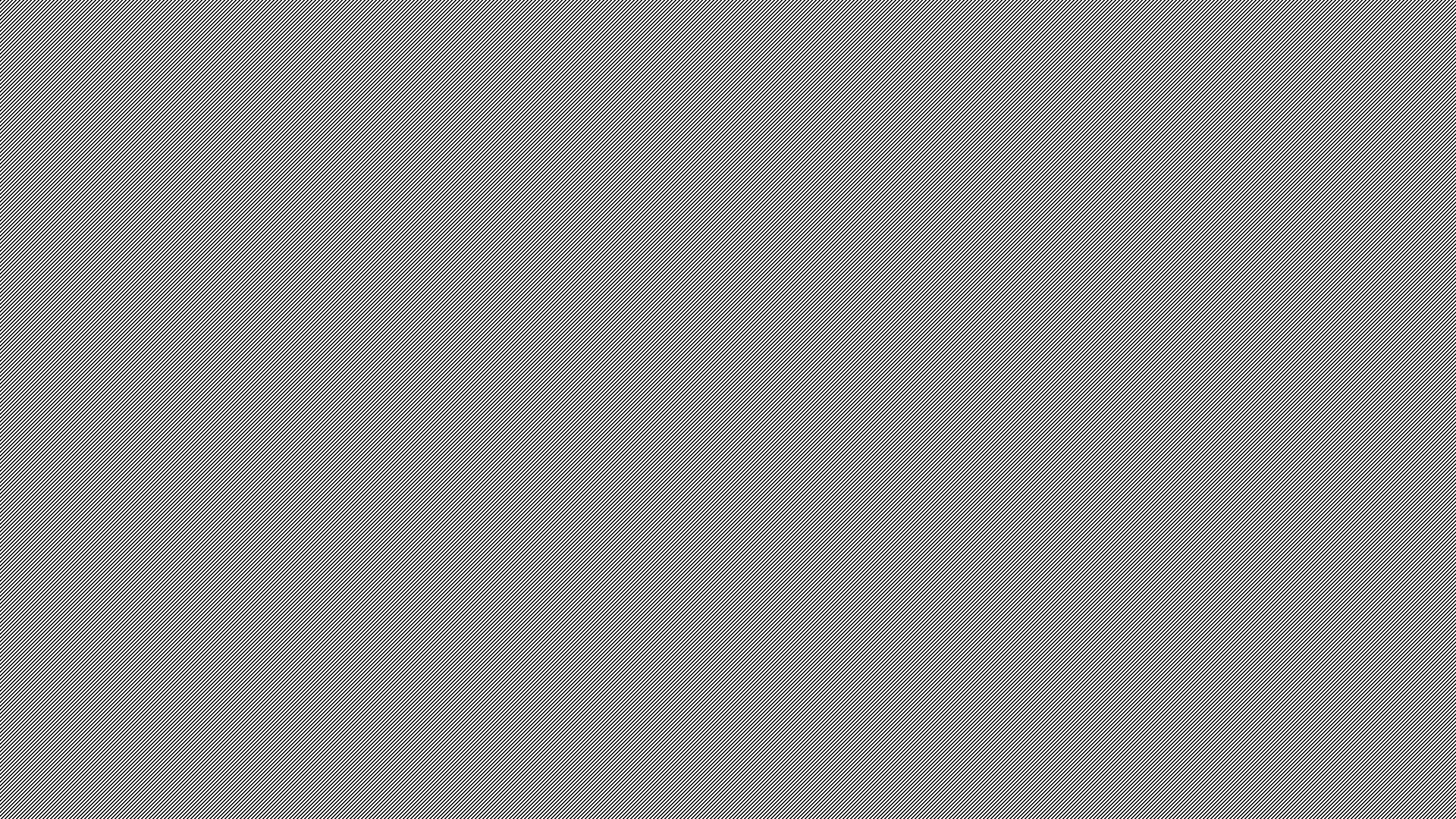 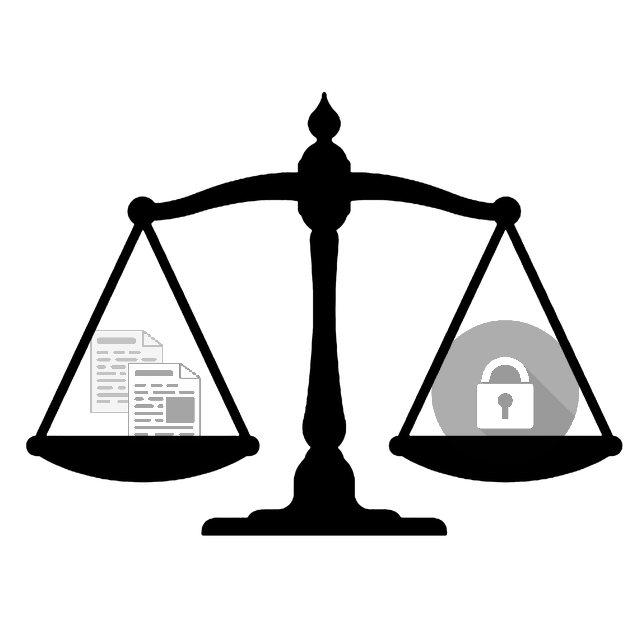 Data protection in research practice
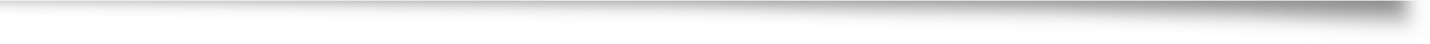